Project Risk Management
Project Risk management overview
What is a risk?
“the possibility of loss or injury”.  A risk may be positive or negative. 
Project risk involves understanding potential problems that might occur on the project and how they might delay project success.
What is Risk Management?
Project risk Mgt is the art and science of identifying, analysing and responding to risk throughout the life of a project in best interest of meeting project objectives.
Or
Risk Mgt is an undertaking to lessen the impact of potentially undesirable events on a project and amplify the impact of a positive event.
The Importance of Project Risk Management
It can help improve project success by helping select good projects, determining project scope, and developing realistic estimates.
Planning for risks, helps you detect potential threats and opportunities in a project early on. 
Improving project performance, detecting and addressing contribute to better predictability of project outcomes as well as better overall performance (its budget, timeline & quality) .
Negative & Positive Risks
Negative risk involves understanding potential problems that might occur in the project and how they might impede project success.
Positive risks are risks that result in good things happening; sometimes called opportunities.
The goal of project risk management is to minimize potential negative risks while maximizing potential positive risks.
Risk Utility
Risk utility or risk tolerance is the amount of satisfaction or pleasure received from a potential payoff.
Utility rises at a decreasing rate for people who are risk-averse.
Those who are risk-seeking have a higher tolerance for risk and their satisfaction increases when more payoff is at stake.
The risk-neutral approach achieves a balance between risk and payoff.
[Speaker Notes: Risk averse project managers are careful and fear risks 
risk seekers easily take and tolerate risks there fore easily benefit from them (they r likely to benefit or loose)]
Figure 11-2. Risk Utility Function and Risk Preference
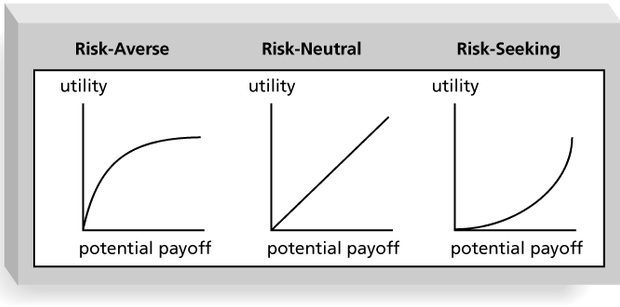 [Speaker Notes: Risk-Averse managers aim to minimize uncertainty and avoid disruptions but benefits remain low.
Risk-Seeking managers may pursue innovative or aggressive strategies with high potential returns
Risk-Neutral managers focus on maximizing expected returns by balancing.]
Project Risk Management Processes
Risk management planning: Deciding how to approach and plan the risk management activities for the project.
Risk identification: Determining which risks are likely to affect a project and documenting the characteristics of each.
Qualitative risk analysis: Prioritizing risks based on their probability and impact of occurrence.
Quantitative risk analysis: Numerically estimating the effects of risks on project objectives.
Risk response planning: Taking steps to enhance opportunities and reduce threats to meeting project objectives.
Risk monitoring and control: Monitoring identified, identifying new risks, carrying out risk response plans, and evaluating the effectiveness of risk strategies throughout the life of the project.
Risk Management Planning
The main output of risk management planning is a risk management plan—a plan that documents the procedures for managing risk throughout a project.
The project team should review project documents and understand the organization’s and the sponsor’s approaches to risk.
The level of detail will vary with the needs of the project.
Table 11-2. Topics Addressed in a Risk Management Plan
Objectives (risk mgt goals, scope of risk mgt)
Roles and responsibilities
Risk identification approach (brain storming, expert judgement)
Risk categories
Risk analysis (severity and impact)
Risk Response Strategies 
Risk Communication Plan
Contingency and Contingency Reserves
Contingency plans are predefined actions that the project team will take if an identified risk event occurs.
Contingency reserves or allowances are provisions held by the project sponsor or organization to reduce the risk of cost or schedule overruns to an acceptable level.
Common Sources of Risks in IS/IT Projects
Several studies show that IS/IT projects share some common sources of risk.
The Standish Group developed an IT success potential scoring sheet based on potential risks.
Other broad categories of risk help identify potential risks.
[Speaker Notes: Sources of risks
,Data breaches, limited skilled personnel, inadequate timelines, Poor communication 

Cybersecurity threats are acts performed by individuals with harmful intent, whose goal is to steal data, damage, disrupt computing systems.]
Broad Categories of Risk
Market risk: due to changes in the market like price changes.
Financial risk: due to insufficient project finances
Technology risk: due to changes in technology
People risk: HR related like employee sickness, strikes, absenteeism and theft of project assets. Even includes user-related or community risk;
Structure/process risk: caused by poorly designed projects. E.g poor reporting systems.
Table 11-3. Information Technology Success Potential Scoring Sheet (Sources)
Risk Breakdown Structure
A risk breakdown structure is a hierarchy of potential risk categories for a project. 
Similar to a work breakdown structure but used to identify and categorize risks.
IT Project
Business
Technical
Organizational
Project
Management
Competitors
Hardware
Executive
support
Estimates
Suppliers
Software
User support
Communication
Cash flow
Network
Team support
Resources
Figure 11-3. Sample Risk Breakdown Structure
Risk Identification
Risk identification is the process of understanding what potential events might hurt or enhance a particular project.
Risk identification tools and techniques include:
Brainstorming
The Delphi Technique
Interviewing
SWOT analysis
Brainstorming
Brainstorming is a technique by which a group attempts to generate ideas or find a solution for a specific problem by buildup ideas spontaneously and without judgment.
An experienced facilitator should run the brainstorming session. 
Be careful not to overuse or misuse brainstorming.
Psychology literature shows that individuals produce a greater number of ideas working alone than they do through brainstorming in small, face-to-face groups.
Group effects often inhibit idea generation.
Delphi Technique
The Delphi Technique is used to derive a consensus among a panel of experts who make predictions about future developments.
Provides independent input regarding future events.
Uses repeated rounds of questioning and written responses and avoids the biasing effects possible in oral methods, such as brainstorming.
Interviewing
Interviewing is a fact-finding technique for collecting information in face-to-face, phone, e-mail, or instant-messaging discussions.
Interviewing people with similar project experience is an important tool for identifying potential risks.
SWOT Analysis
SWOT analysis (strengths, weaknesses, opportunities, and threats) can also be used during risk identification.
Helps identify the broad negative and positive risks that apply to a project.
[Speaker Notes: Strengths and weaknesses are internal, opportunities, and threats come external environment

It is a framework through which organizations and teams assess the pending internal and external influences that can affect a project positively or negatively.

Internal strengths
These are project enablers that reduce risks or enhance success
Employees skills like programming language skills( if employees are skilled, it saves us from hiring an external person)
Financial resources
Robust IT infrastructure minimizes system downtime.
Effective leadership ensures timely decision-making.

Internal weaknesses
These are internal project limitations that could create risks
Poor documentation practices can lead to miscommunication
Limited finances
Poor employee skills may delay project completion.
Weak cybersecurity measures increase data breach risks.

External opportunities
These are external conditions that could benefit the project.
Market opportunities(large markets)
Strategic partnerships may reduce project costs thru funding
New technology trends (AI, cloud computing) can improve efficiency.

External threats
These are external risks that could negatively impact the project.
Changing regulatory policies (e.g., data privacy laws).
Vendor/supplier failures (third-party dependencies).]
Risk Register
The main output of the risk identification process is a list of identified risks and other information needed to begin creating a risk register.
A risk register is.
A tool for documenting potential risk events and related information.
Risk events refer to specific, uncertain events that may occur to the detriment or enhancement of the project.
Risk Register Contents
An identification number for each risk event.
A rank for each risk event.
The name of each risk event.
A description of each risk event.
The category under which each risk event falls.
The root cause of each risk.
Triggers for each risk; triggers are indicators or symptoms of actual risk events.
Potential responses to each risk.
The risk owner or person who will own or take responsibility for each risk.
The probability and impact of each risk occurring.
The status of each risk.
No.
Rank
Risk
Description
Category
Root
Cause
Triggers
Potential
Responses
Risk
Owner
Probability
Impact
Status
R44
1
R21
2
R7
3
Table 11-5. Sample Risk Register
Qualitative Risk Analysis
Assess the likelihood and impact of identified risks to determine their magnitude and priority.
Risk qualitative tools and techniques include: 
Probability/impact matrixes
The Top Ten Risk Item Tracking 
Expert judgment
[Speaker Notes: The Probability/Impact Matrix is considered a qualitative tool in risk analysis because its foundation lies in subjective judgments and categorical rankings rather than purely numerical data. However, it can include quantitative elements, 


Expert judgment is a technique that refers to making a judgment based on skill, expertise, or specialized knowledge in a particular area.


Top Ten Risk Item Tracking is a technique where the top ten most significant risks are identified and closely monitored.]
Probability/Impact Matrix
A probability/impact matrix or chart lists the relative probability of a risk occurring on one side of a matrix or axis on a chart and the relative impact of the risk occurring on the other.
List the risks and then label each one as high, medium, or low in terms of its probability of occurrence and its impact if it did occur.
Can also calculate risk factors:
Numbers that represent the overall risk of specific events based on their probability of occurring and the consequences to the project if they do occur.
Figure 11-4. Sample Probability/Impact Matrixsolar energy installation project in Uganda
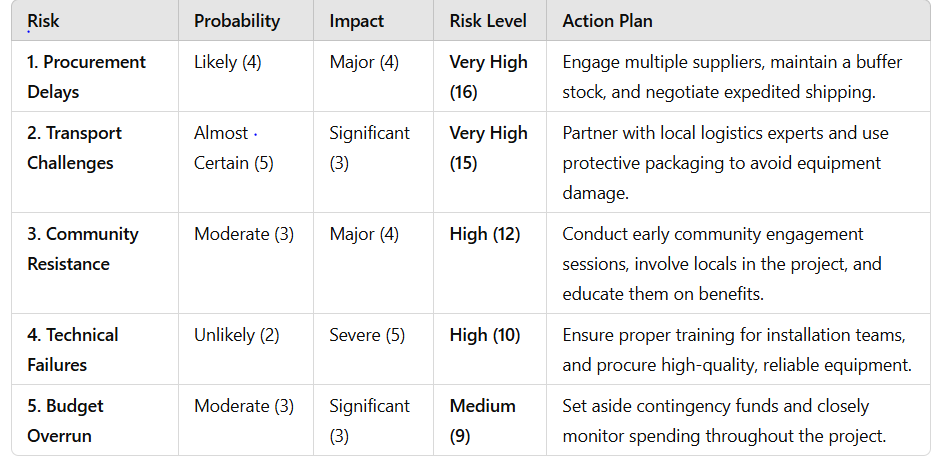 Top Ten Risk Item Tracking
Top Ten Risk Item Tracking is a qualitative risk analysis tool that helps to identify risks and maintain an awareness of risks throughout the life of a project.
Identify the top ten project risk items.
For each risk in the list:
Assign risk owners to ensure accountability.
Develop mitigation plans and monitor progress regularly.
Update the list weekly or bi-weekly as the project evolves.
[Speaker Notes: Identify top ten risks, 
Each risk is ranked based on its probability and impact using tools like the Risk Matrix. The project manager then compiles the top 10 based on overall risk scores.

It is used to prioritize and monitor the most significant risks throughout a project.]
Expert Judgment
Many organizations rely on the natural feelings and past experience of experts to help identify potential project risks.
individuals or groups use specialized knowledge or experience to identify, assess, and prioritize risks. 
Experts can categorize risks as high, medium, or low with or without more sophisticated techniques.
Can also help create and monitor a watch list, a list of risks that are low priority, but are still identified as potential risks.
Quantitative Risk Analysis
Often follows qualitative risk analysis, but both can be done together.
Large, complex projects involving leading edge technologies often require extensive quantitative risk analysis.
Main techniques include:
Decision tree analysis
Simulation
Sensitivity analysis
Decision tree analysis

It is a quantitative risk analysis technique that allows project managers to model decision-making processes under uncertainty, calculate expected values, and determine the best course of action by analyzing risks and their financial impacts.

Example of Decision Tree Analysis
Example of Decision Tree Analysis
Monte Carlo Simulations
It is a computerized mathematical technique that allows people to account for risk in quantitative analysis and  decision making. The technique is used by professionals in such widely disparate fields as finance, project management, energy, manufacturing, engineering, research and development, insurance, oil & gas, transportation, and the environment.

Monte Carlo simulation (also known as the Monte Carlo Method) lets you see all the possible outcomes of your decisions and assess the impact of risk, allowing for better decision making under uncertainty.
[Speaker Notes: 1️⃣ Define Input Variables:
Identify uncertain factors such as task durations, costs, or risk probabilities.

2️⃣ Assign Probability Distributions:
Instead of using single-point estimates, Monte Carlo uses probability distributions (e.g., Normal, Triangular, or Uniform) to model uncertainties.

3️⃣ Run Simulations:
The simulation runs thousands of iterations, randomly selecting values from the probability distributions to generate different project scenarios.

4️⃣ Analyze Results:
The output provides a range of possible outcomes and their probabilities, helping project managers make data-driven decisions.]
Table 11-8. General Risk Mitigation Strategies for Technical, Cost, and Schedule Risks
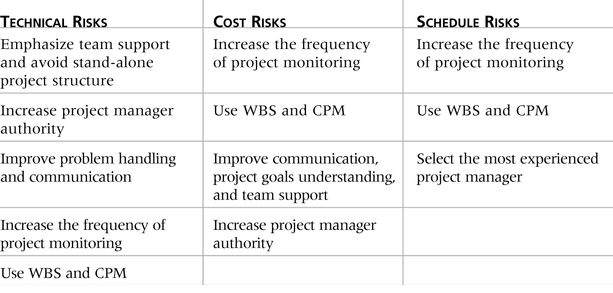 Response Strategies for Positive Risks (opportunities)
Risk exploitation
Risk sharing
Risk enhancement
Risk acceptance
[Speaker Notes: Risk exploitation
Take advantage of what comes out of the positive risk because it may save money and time

Risk sharing
If a positive risk is identified and its not inline with yr project, you can refer it to people who need it and this creates a rappel and good relationship so in future, they can also offer u good opportunities

Risk enhancement
Provide an environment that encourages employees to make use of such positive risks

Risk acceptance
Embrace the risk and make use of it.]
Risk Monitoring and Control
Involves tracking identified risks, identifying new risks, implementing risk response plans, monitoring residual risks .
Workarounds are unplanned responses to risk events that must be done when there are no contingency plans.

Main outputs of risk monitoring and control are:
Change requests
Recommended corrective and preventive actions.
Updates to the risk register, project management plan, and organizational process assets.
Using Software to Assist in Project Risk Management
Risk registers can be created in a simple Word or Excel file or as part of a database.
More sophisticated risk management software, such as Monte Carlo simulation tools, help in analyzing project risks.
The PMI Risk Specific Interest Group’s Web site at www.risksig.com has a detailed list of software products to assist in risk management.
Results of Good Project Risk Management
Unlike crisis management, good project risk management often goes unnoticed.
Well-run projects appear to be almost effortless, but a lot of work goes into running a project well.
Project managers should strive to make their jobs look easy to reflect the results of well-run projects.